Introduction
CSCI 161 – Introduction to Programming I
William Killian
What is computer science?
Computer Science
the scientific and practical approach to computation and its applications (Wikipedia)

Study of algorithms 

Subfields
Graphics
Compilers, Operating Systems
Artificial Intelligence, Natural Language Processing
Databases, Data Mining
...

Computer Engineering
Overlap with CS and EE; emphasizes hardware
Computers
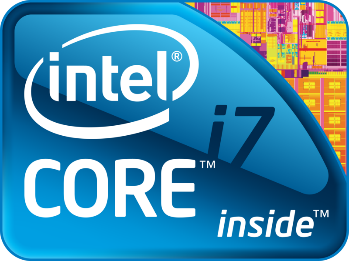 Components of computer (hardware)

Processor (CPU) – “brain”; Intel Core i7


Main memory (RAM) – volatile, short-term memory


I/O devices – interact w/users


Storage – non-volatile, long-term memory
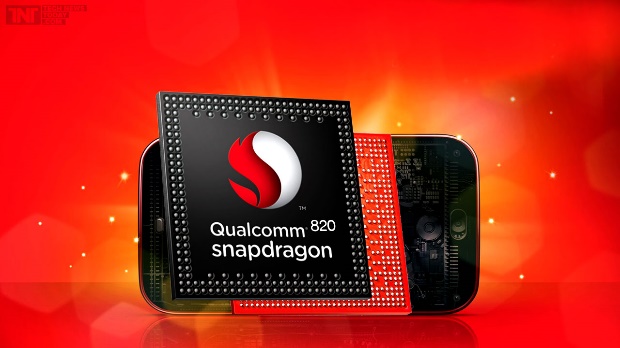 [Speaker Notes: RAM:  stores executing program & data
Storage:  hard drive, flash, DVD-ROM]
Capacity
Perspective on capacity

1 B = 8 bits = 1 character (alphabetic, punctuation, etc.)
1 KB = 210 B (~ ½ typewritten page)
1 MB = 220 B (novel)

1 GB = 230 B (4/Britannica)
1 TB = 240 B (10/print collection LC)
1 PB = 250 B (200/all printed material)

1 EB = 260 B (5/all words ever spoken)
1 ZB = 270 B (?)
1 YB = 280 B (??)
What is programming?
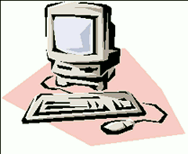 Program
set of instructionsto be carried out by a computer; an example of software

Program Execution
act of carrying out the instructions contained in a program

Programming Language
systematic set of rules used to describe computations in a format that is editable by humans; One is used to specify algorithms
Programming languages
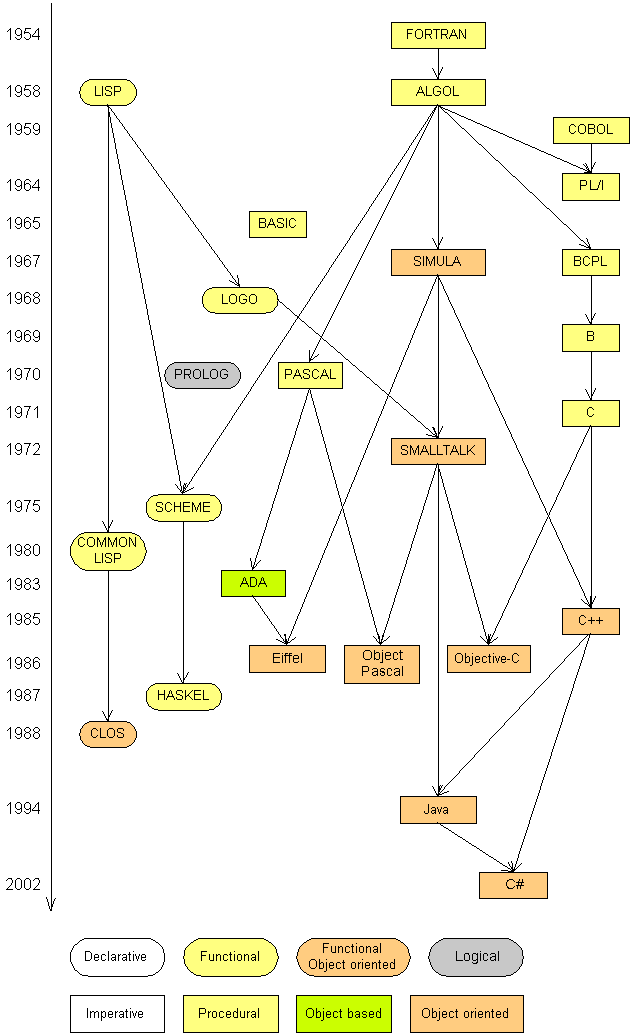 Some influential ones

FORTRAN
science / engineering

COBOL
business data

LISP
logic and AI

BASIC
a simple language
Why Take CS?
Why take CSCI 161? 

Learn how to program in Java (plus C/C++, Python, …)

Learn a very marketable skill!

Learn how to become a better problem solver

Learn to become more precise and careful 

Learn patience
Some modern languages
procedural languages:  programs are a series of commands
Pascal (1970):	designed for education
C (1972):	low-level operating systems and device drivers

functional programming:  functions map inputs to outputs
Lisp (1958) / Scheme (1975), ML (1973), Haskell (1990)

object-oriented languages:  programs use interacting "objects"
Smalltalk (1980): first major object-oriented language
C++ (1985):	"object-oriented" improvements to C
successful in industry; used to build major OSes such as Windows
Java (1995):	designed for embedded systems, web apps/servers
Runs on many platforms (Windows, Mac, Linux, cell phones...)
The language we’ll use
Basic Java programs with println statements
Compile/run a program
output
source code
byte code
compile
run
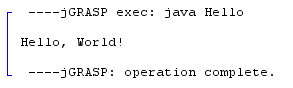 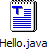 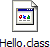 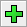 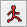 Write it
code or source code: the set of instructions in a program

Compile it
compile: translate a program from one language to another
byte code: Java compiler converts your code into a format named byte code that runs on many computer types

Run (execute) it
output: messages printed to the user by a program
Eclipse
Eclipse is an Integrated Development Environment (IDE)
IDE provides unified framework for software development

Consists of
Code/Text editor
Interface to compiler and debugger
GUI designer (windows, buttons, menus, etc.)
Console – view textual output
Project management – organize files related to one application

Eclipse not just for Java (also supports C/C++, PHP, UML, etc.)
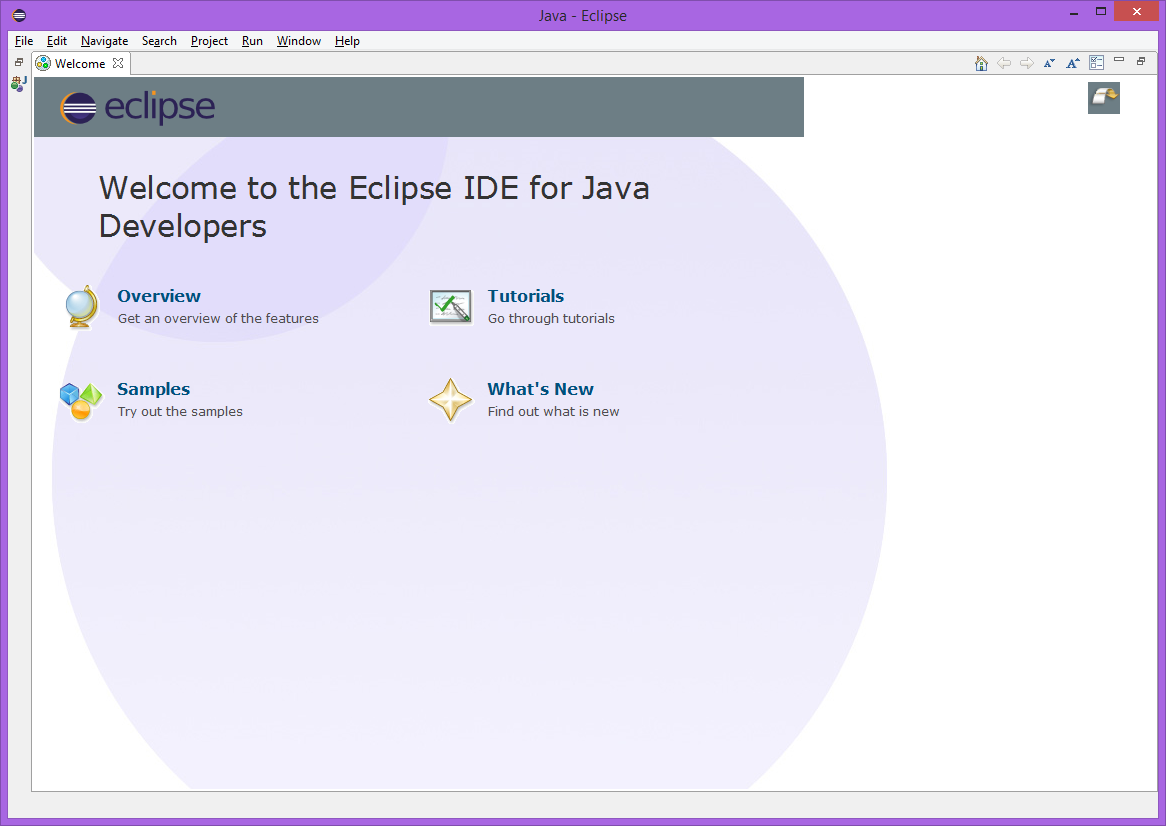 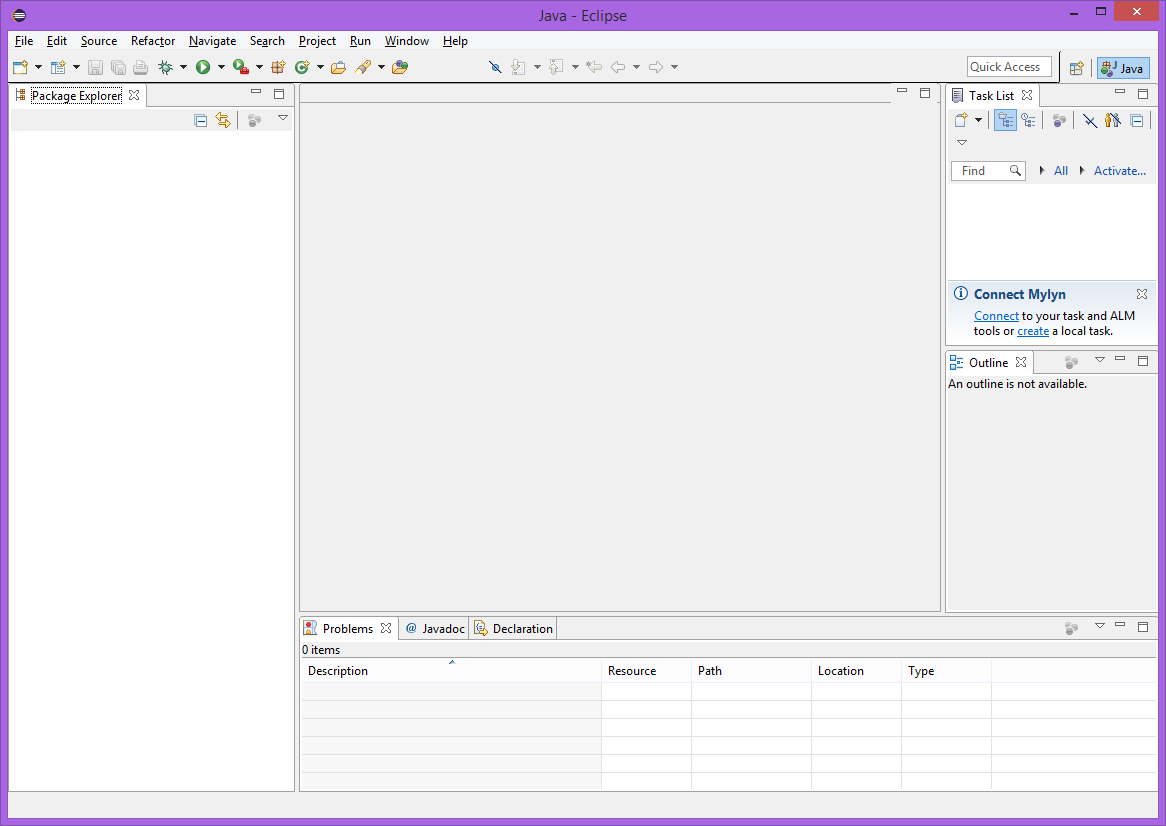 Eclipse (Cont’d)
Eclipse terminology

Workspace – directory that stores all files

Workbench – main work area – offers several Perspectives

Perspective – environment tailored for project type – will use Java perspective (default perspective)

View – window or tab with related functionality
Editor, Package Explorer, Console, Search
Eclipse (Cont’d)
On startup, 
Select Workspace – set once; details in Lab 1

May show “Welcome View” – click arrow to go to full Workbench

Start a Java Project – details in Lab 1

Eclipse has extensive Help system

Get into trouble w/workbench layout – choose Window  Reset Perspective
A Java program
public class Hello {
    public static void main(String[] args) {
        System.out.println("Hello, world!");
        System.out.println();
        System.out.println("This program produces");
        System.out.println("four lines of output");
    }
}
Its output:

Hello, world!
	
This program produces
four lines of output

console: Text box into which the program's output is printed.
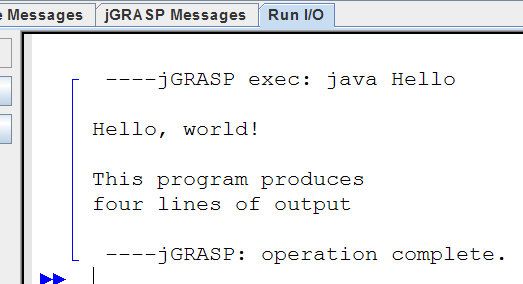 Structure of a Java program
class: a program
statement: a command to be executed
method: a named groupof statements
public class Name {
    public static void main(String[] args) {
        statement;
        statement;
        ...
        statement;
    }
}



Every executable Java program consists of a class,
that contains a method named main,
that contains the statements (commands) to be executed.
System.out.println
A statement that prints a line of output on the console.
pronounced "print-line"

Two ways to use System.out.println :

System.out.println("text");
	Prints the given message as output.

System.out.println();
	Prints a blank line of output.
Names and identifiers
You must give your program a name.

public class GangstaRap {

Naming convention: capitalize each word (e.g. MyClassName)
Your program's file must match exactly (GangstaRap.java)

identifier: A name given to an item in your program
must start with a letter or _ or $
subsequent characters can be any of those or a number
Are these legal?	
me+u _myName TheCure 49ers side-swipe  ANSWER_IS_42   $bling$ Ph.D's
Keywords
keyword: An identifier that you cannot use because it already has a reserved meaning in Java

    abstract    default    if           private      this
    boolean     do         implements   protected    throw
    break       double     import       public       throws
    byte        else       instanceof   return       transient
    case        extends    int          short        try
    catch       final      interface    static       void
    char        finally    long         strictfp     volatile
    class       float      native       super        while
    const       for        new          switch
    continue    goto       package      synchronized
Syntax
syntax:  set of legal structures and commands that can be used in a particular language
Every basic Java statement ends with a semicolon  ;
The contents of a class or method occur between { and }

syntax error (compiler error): A problem in the structure of a program that causes the compiler to fail
Missing semicolon
Too many or too few { } braces
Illegal identifier for class name
Class and file names do not match
	...
Syntax error example
1  public class Hello {
2      pooblic static void main(String[] args) {
3          System.owt.println("Hello, world!")_ 
4      }
5  }

Compiler output:

   Hello.java:2: <identifier> expected
       pooblic static void main(String[] args) {
            ^
   Hello.java:3: ';' expected
   }
   ^
   2 errors

The compiler shows the line number where it found the error.

The error messages can be tough to understand!
Strings
string: A sequence of characters to be printed.
Starts and ends with a " quote " character.


Examples:"o rly?""This is a string.  It's very long!"

Restrictions:
May not span multiple lines."This is nota legal String."

May not contain a " character."This is not a "legal" String either."
Escape sequences
escape sequence: A special sequence of characters used to represent certain special characters in a string.
	\t   tab character
	\n   new line character
	\"   quotation mark character
	\\   backslash character

Example:System.out.println("\\hello\nhow\tare \"you\"?\\\\");
Output:\hellohow	are "you"?\\
Questions
What is the output of the following println statements?

System.out.println("\ta\tb\tc");
System.out.println("\\\\");
System.out.println("'");
System.out.println("\"\"\"");
System.out.println("C:\nin\the downward spiral");


Write a println statement to produce this output:

/ \ // \\ /// \\\
Answers
Output of each println statement:

       a       b       c
\\
'
"""
C:
in      he downward spiral


println statement to produce the line of output:

System.out.println("/ \\ // \\\\ /// \\\\\\");
Questions
What println statements will generate this output?

This program prints a
quote from the Gettysburg Address.

"Four score and seven years ago,
our 'fore fathers' brought forth on
this continent a new nation."

What println statements will generate this output?

A "quoted" String is
'much' better if you learn
the rules of "escape sequences."

Also, "" represents an empty String.
Don't forget: use \" instead of " !
'' is not the same as "